WATER, WATER, EVERYWHERE…?...
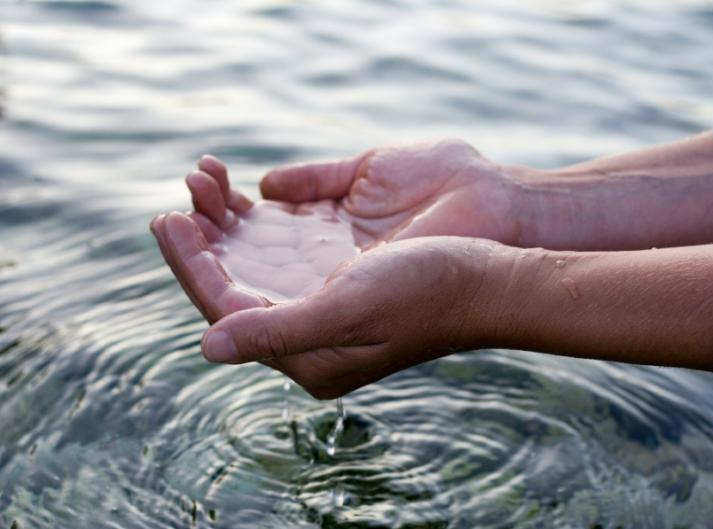 WATER, WATER, EVERYWHERE…?...
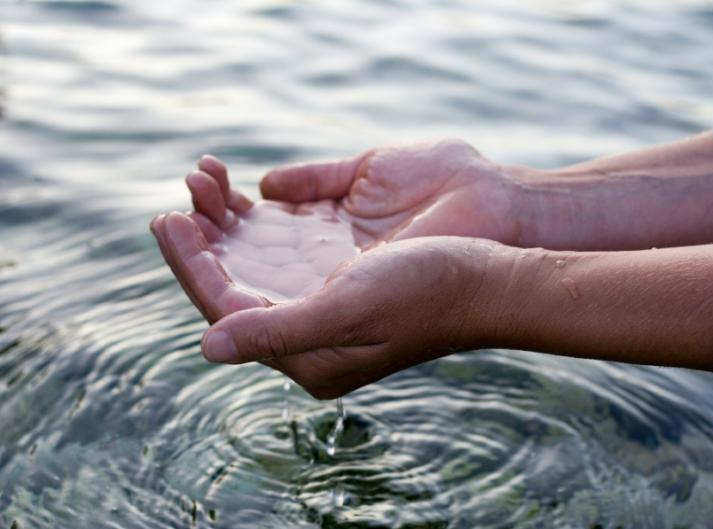 EQ #16 :  What are the unique (magical!) properties of water?
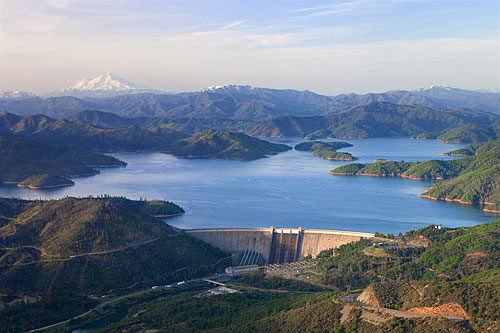 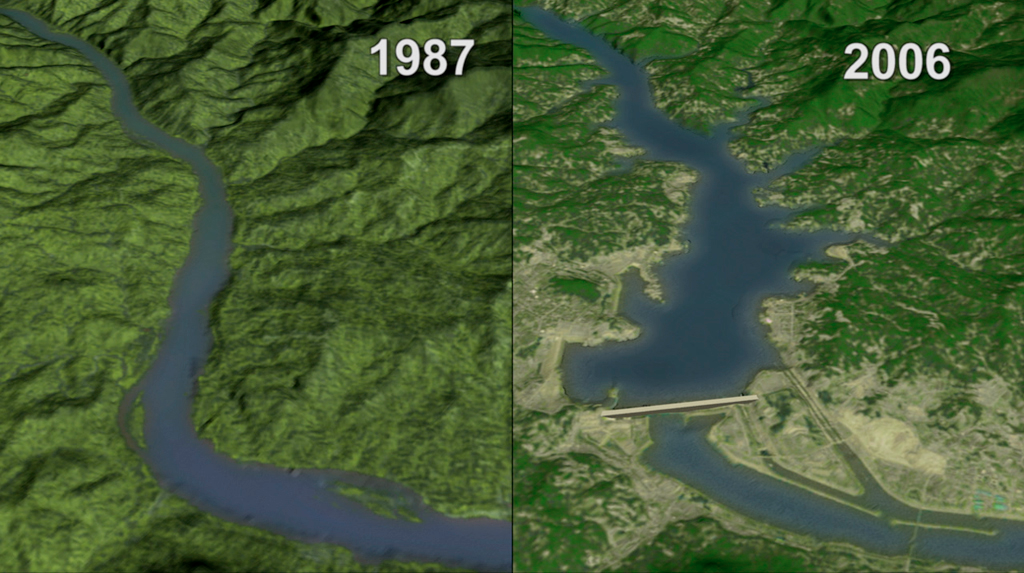 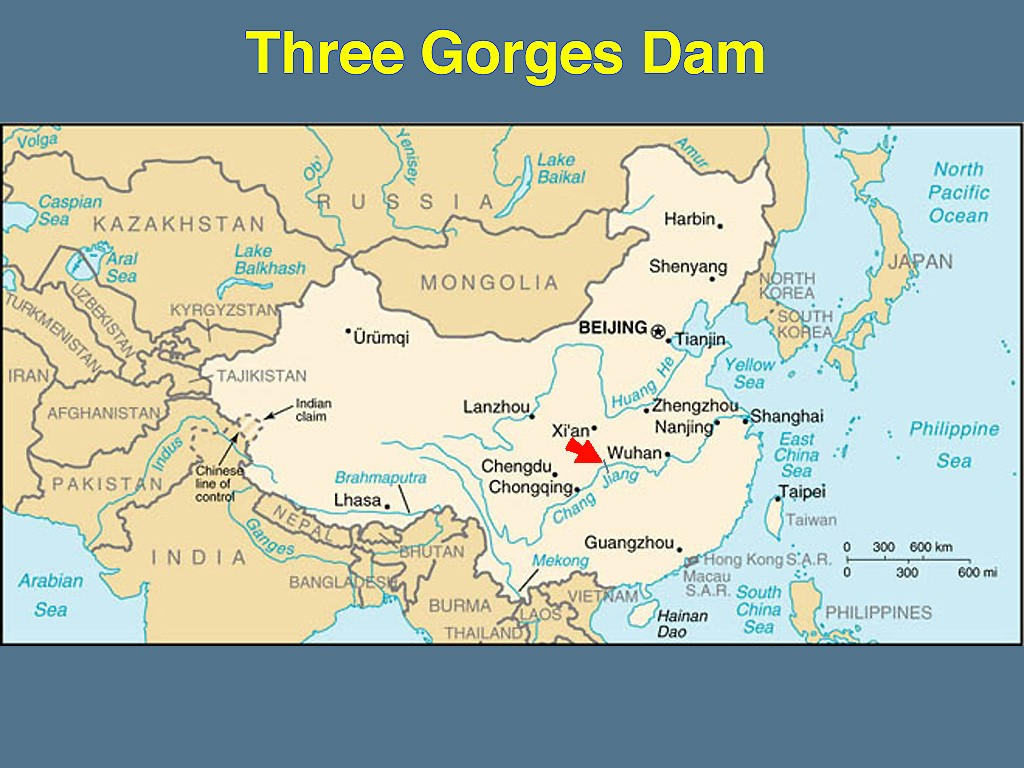 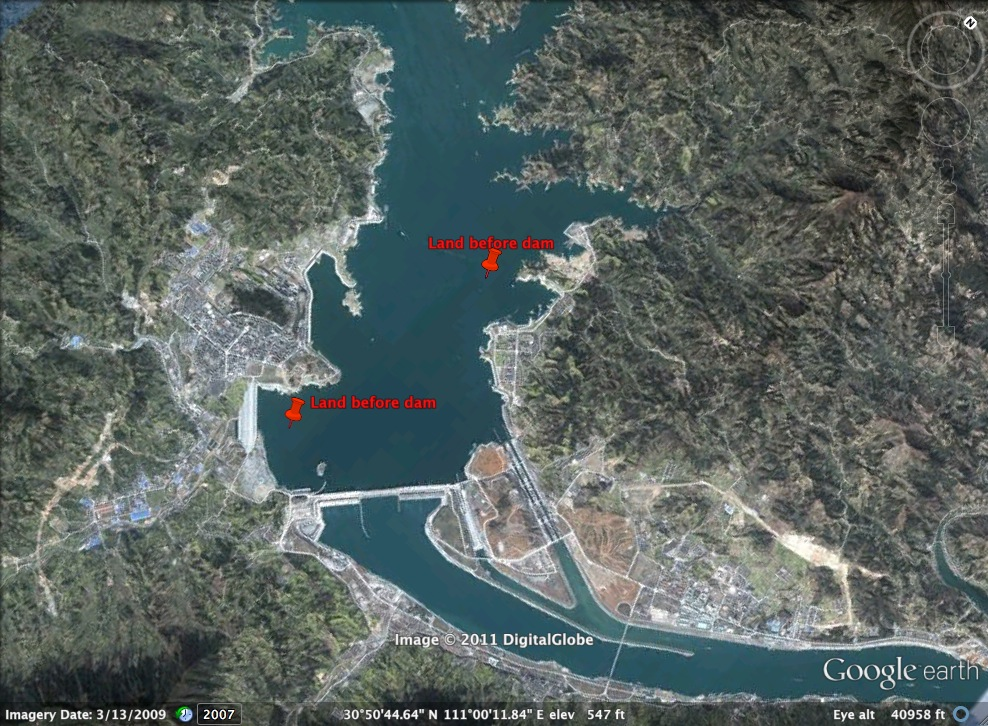 Water on a Penny
Make a hypothesis:  How many water drops will your penny hold? (Record your hypothesis…”I think my penny will…”
Test your hypothesis.  Compare with the other side.
Record your results. AND answer the following:
What influenced the amount of water on the penny?
Draw out what your penny looked like with the water on top (side view!!)
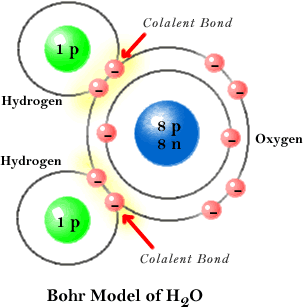 CHEMICAL PROPERTIES
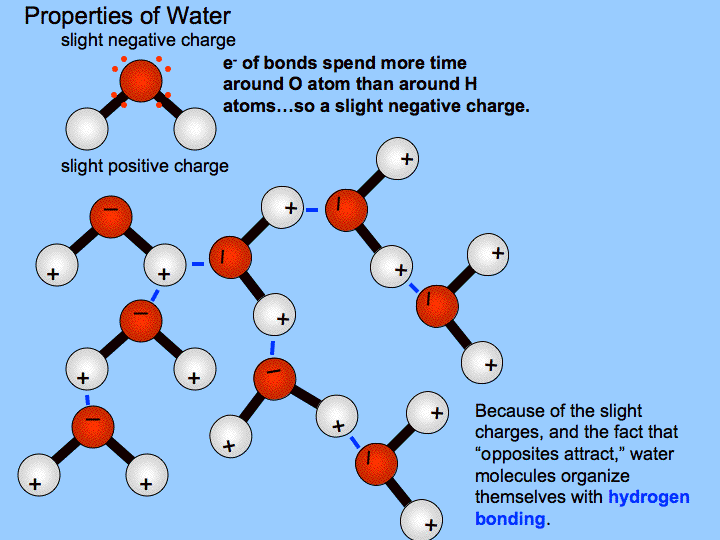 1. Polarity
Polar molecule because of slight electrical charges on H and O atoms
Responsible for many unique chemical and physical properties of water
“Stickiness”; molecular magnet; rain drop shape
2.  Universal Solvent
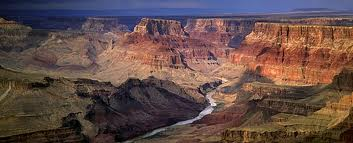 Dissolves more substances than any other liquid
Not effective at dissolving NON-polar substances like petroleum products
…Anywhere it goes (through the ground or our bodies) = takes along valuable chemicals, mineral, and nutrients
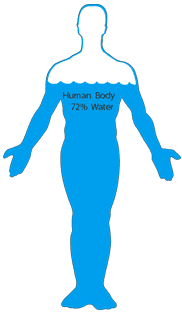 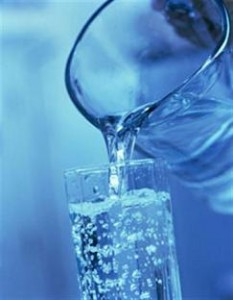 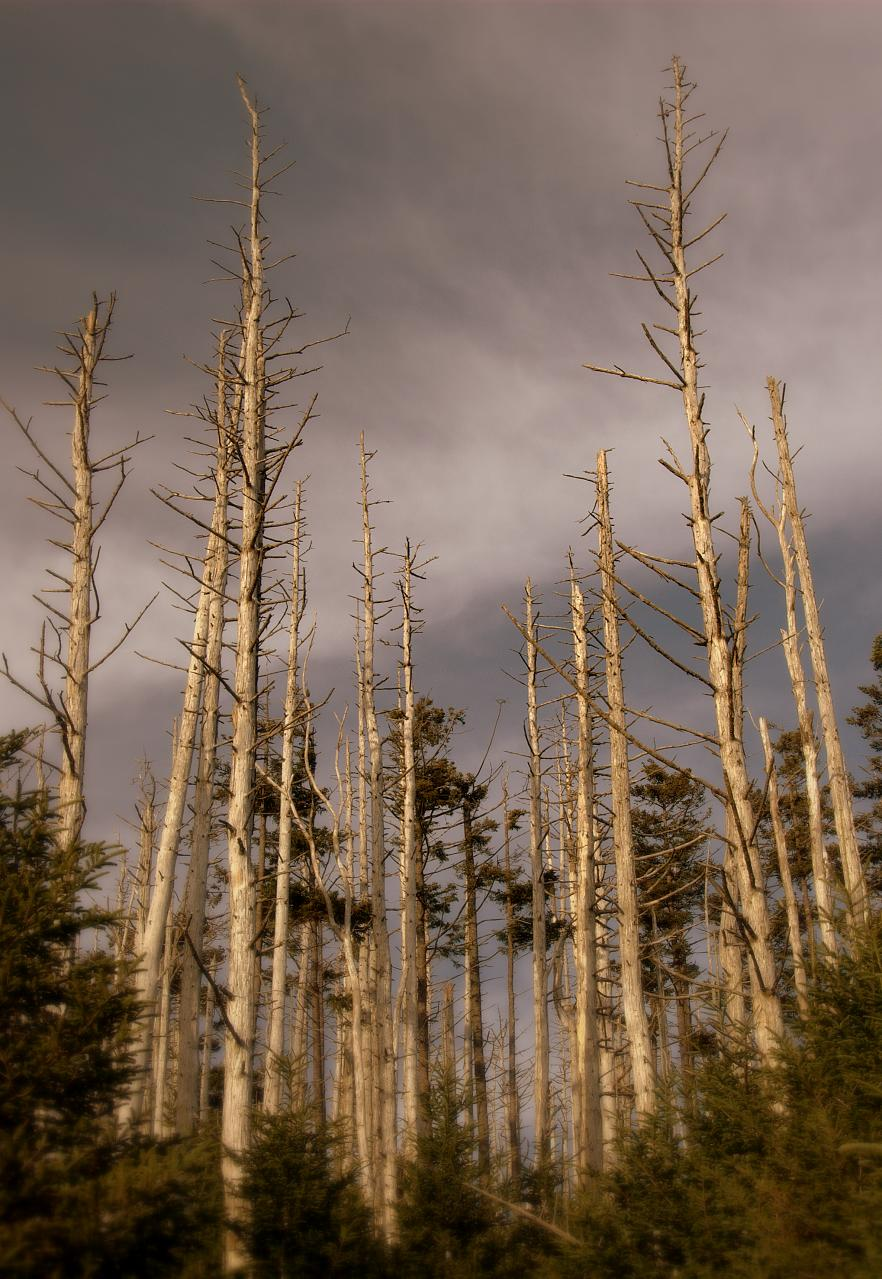 Acid Rain
Sometimes that can be a bad thing (with chemicals that can be harmful…acid rain)Sulfur dioxide=Sulfuric Acid(SO2)		(H2SO4)Nitrous Oxide = Nitric Acid(NOx)		(HNO3)
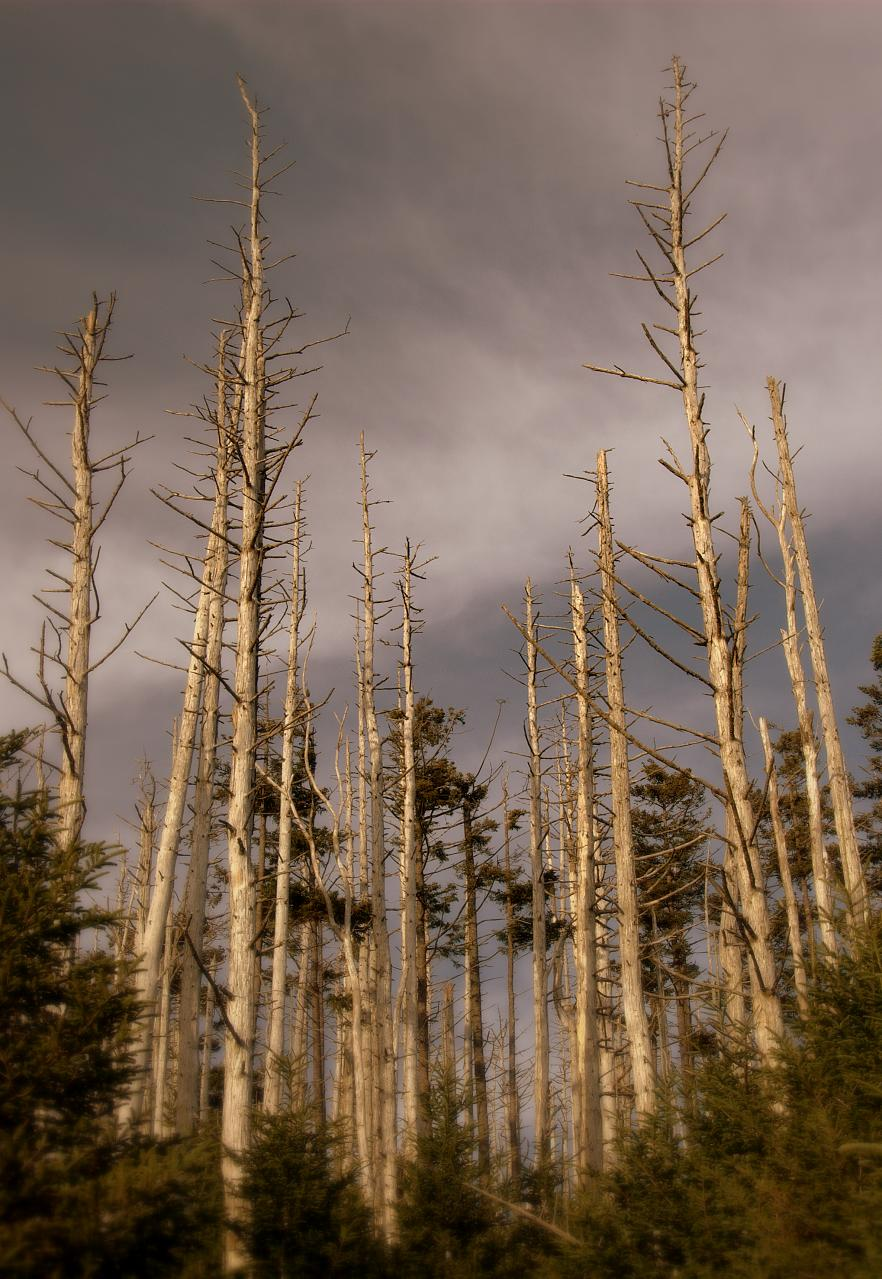 MTBE
Methyl tert-butyl ether
Gasoline additive to help with air pollution (unleaded gasoline)Used to raise the Octane of gasoline; efficiency in combustionUnderground storage tanks that degrade = groundwater contamination
3.  pH
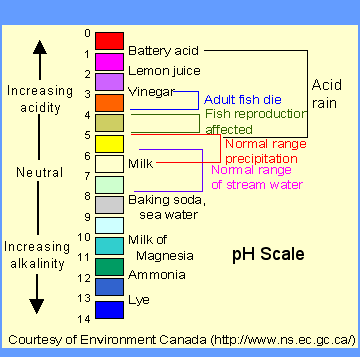 “power of Hydrogen”
Has a pH of 7 (neutral); neither acidic nor basic
4. PHYSICAL PROPERTIES
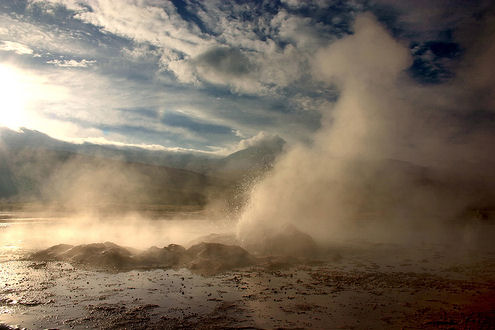 Occurs naturally in all three states of matter!
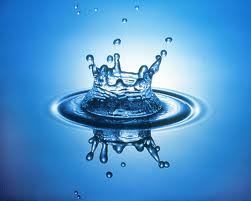 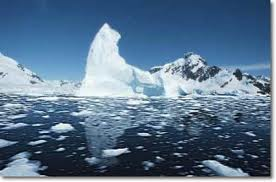 Relative Density
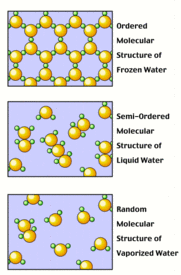 Water is less dense as a solid than as a liquid
Is a good insulator (doesn’t transmit heat energy well) = ice layer of a pond provides insulating blanket for survival below the ice
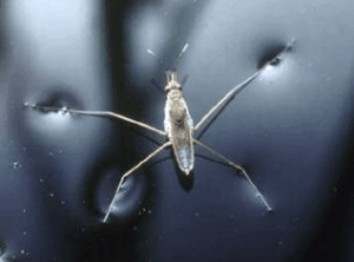 5. Surface Tension/Cohesion/Capillary Action
Water is “sticky” and elastic because of its polarity
Tends to clump together in drops rather than spread out
Forms a “net effect” (think water strider and drops on the penny)
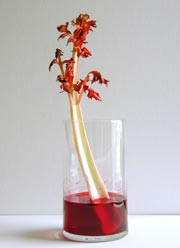 Capillary Action
Due to Polarity of water …
Allows water to move through roots, stems, leaves (roots don’t actually SUCK up the water…)
Enables blood to be transported through tiny blood vessels in our bodies
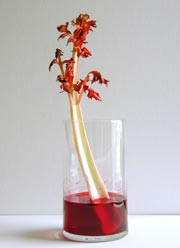 6. High Specific Heat Index
The amount of energy required to raise the temperature of a substance
Water can absorb A LOT of heat before it gets hot.
Valuable in industry, car radiators and human body as a coolant
Climate Related
Helps regulate the climate of areas near bodies of water
In Oregon amount of heat absorbed and retained by ocean moderates our climate = relatively moderate winters and summers.
Water resists temperature changes; areas without bodies of water like deserts have much more extreme daily temp. variations (HOT days, COLD nights)
MATCH UP REVIEW
MATCH UP THE TERMS AND DEFINITIONS
Individual
Pair
Share
Glue into INB
Summary of EQ#16:  What are the unique properties of water and how are they significant?
HYDROLOGIC CYCLE
Transpiration
Condensation
Precipitation
Evaporation
Groundwater
Run-off
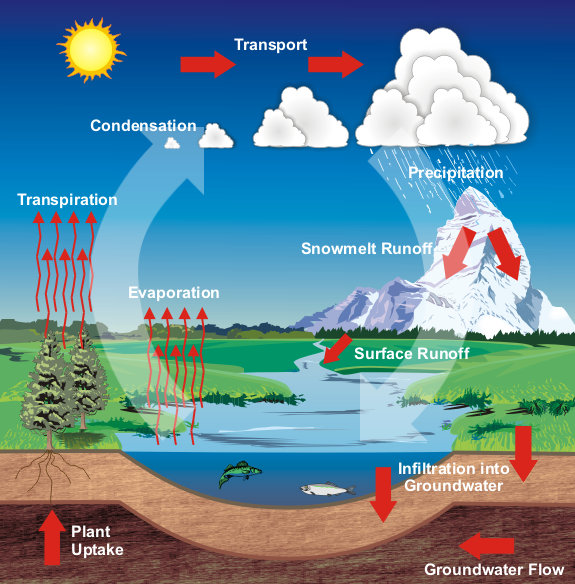 Properties of Water ReviewTake a moment to QUIETLY look through your notes on watersheds, the properties of water, water cycle (pp 32-40)
Water molecule structure
Polarity
Hydrogen Bonds
Covalent bonds
Surface tension
High specific heat index
pH
States of matter (density)
Capillary action
Riparian area
Water cycle steps
Watershed components
Aquifer
Groundwater
Pictionary Review
Pick a term
Draw or describe in detail (NO NOTES!)
Points awarded (0, 1 or 2) Keep track on Study guide (page 147)
Study guide Q’s